PRESENT CONTINUOUS TENSE
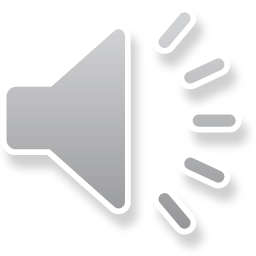 PRESENT CONTINUOUS TENSE
Present Continuous Tense je sadašnje trajno vreme
Građenje: am,is,are+verbING
Potvrdan oblik:
I am playing
You are playing
He,she it is playing
We are playing
You are playing
They are playing
Odričan oblik:
I am playing
You are playing
He,she,it is playing
We are playing
You are playing
They are playing
PRESENT CONTINUOUS TENSE
Upitan oblik:
Am I playing?
Are you playing?
Is he,she,it playing?
Are we playing?
Are you playing?
Are they playing?
Kratki odgovori:
Yes,I am    No,I am not
Yes,you are  No,you aren’t
Yes, he,she,it is   No,he,she,it isn’t
Yes,we are     No,we aren’t
Yes,you are    No,you aren,t
Yes,they are   No, they aren’t
PRESENT CONTINUOUS TENSE
Promene pri dodavanju nastavka 
      -ING
1.Glagoli koji se završavaju na nemo –e gube ga:
write-writing
have-having
2. Kratki,naglašeni glagoli dupliraju poslednji suglasnik:
get-getting
swim-swimming
3. Glagoli koji se završavaju na –ie menjaju ga u –y+ING
die-dying
lie-lying
PRESENT CONTINUOUS TENSE
Upotreba
Present Continuous tense se koristi za radnju koja se dešava sada,u ovom trenutku.
Primer:
I am working now.
Priloške odredbe
now
at the moment
at present
today
HVALA NA PAŽNJI!